Lenalidomide Combined to AZA inHigher Risk MDS with Del 5q A Study by the Groupe Francophone Des Myelodysplasies (GFM)
Lionel Adès
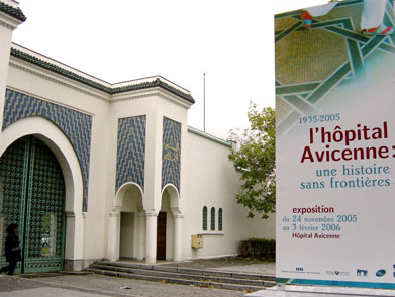 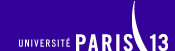 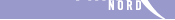 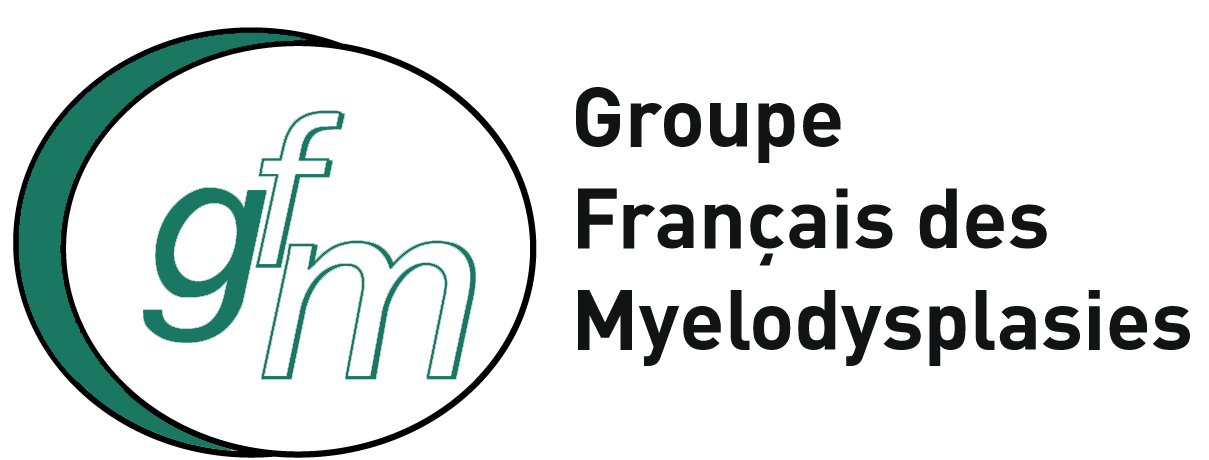 Lenalidomide in MDS
Has become the « gold standard » in low and int 1 MDS with del 5q
Also appears to play a role in:
Int 2 and high risk MDS with del 5q
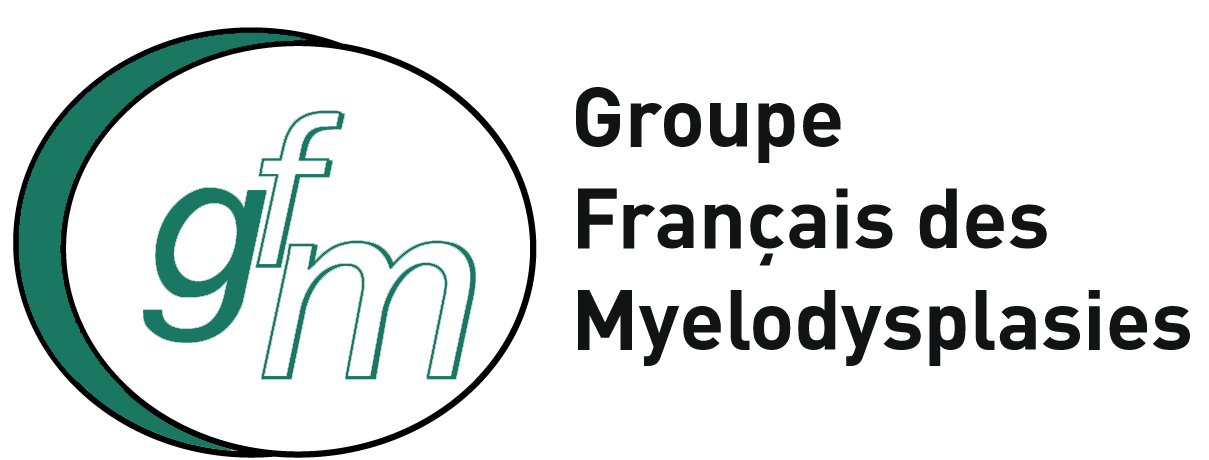 Frequency of cytogenetic abnormalities in MDS
Karyotype abnormalities involving deletions of 5q are the most frequent, occurring in 30% of the patients with clonal cytogenetic abnormalities (15% of the patients with successful cytogenetic analyses).
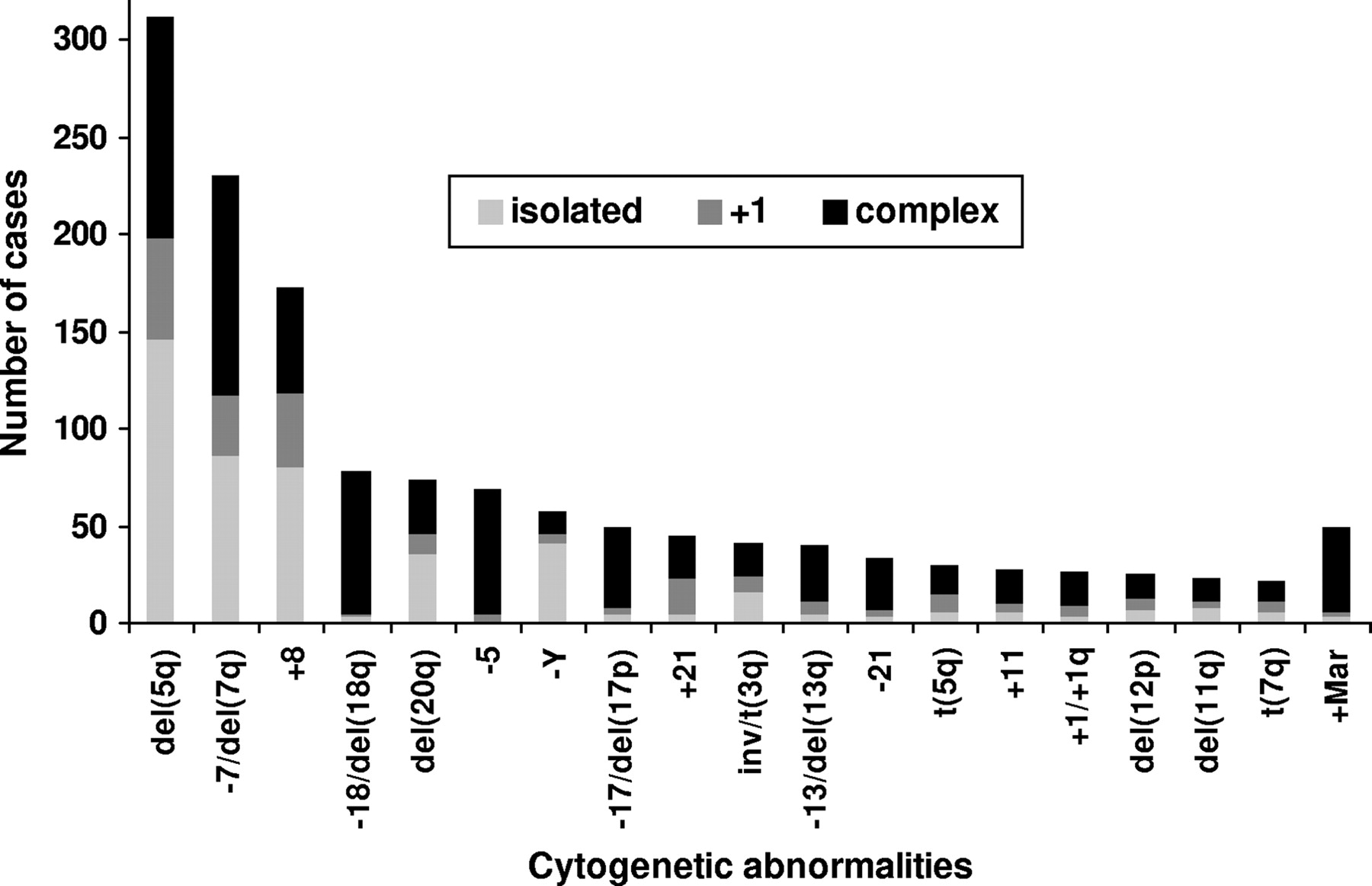 Is associated with 1 or more cytogenetic abnormalities in more thant 50% of the cases.
Haase, D. et al. Blood 2007
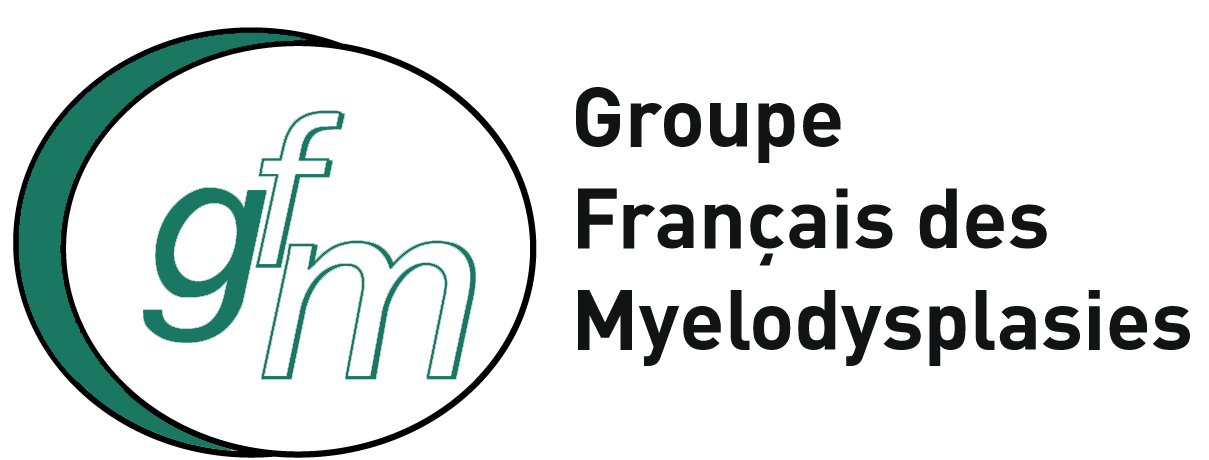 Survival of del5q with and without additional abnormalities
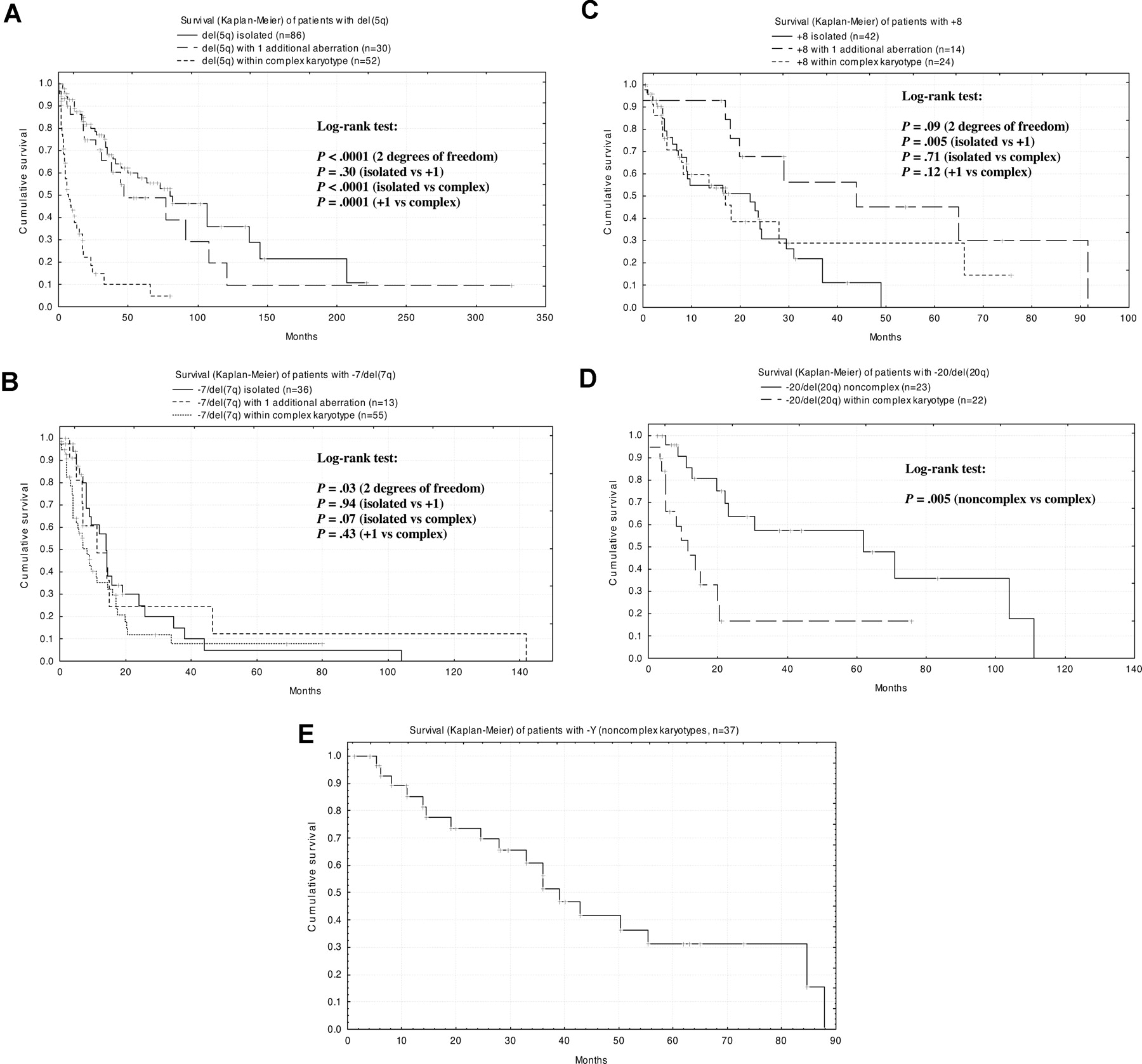 Haase, D. et al. Blood 2007
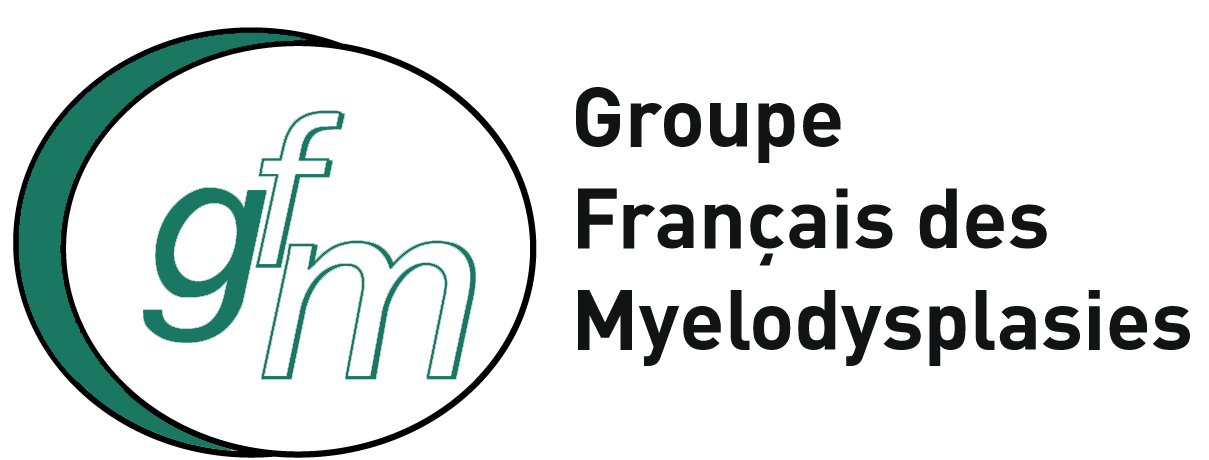 Phase II study of Lenalidomide in 45 high risk pts with del5q
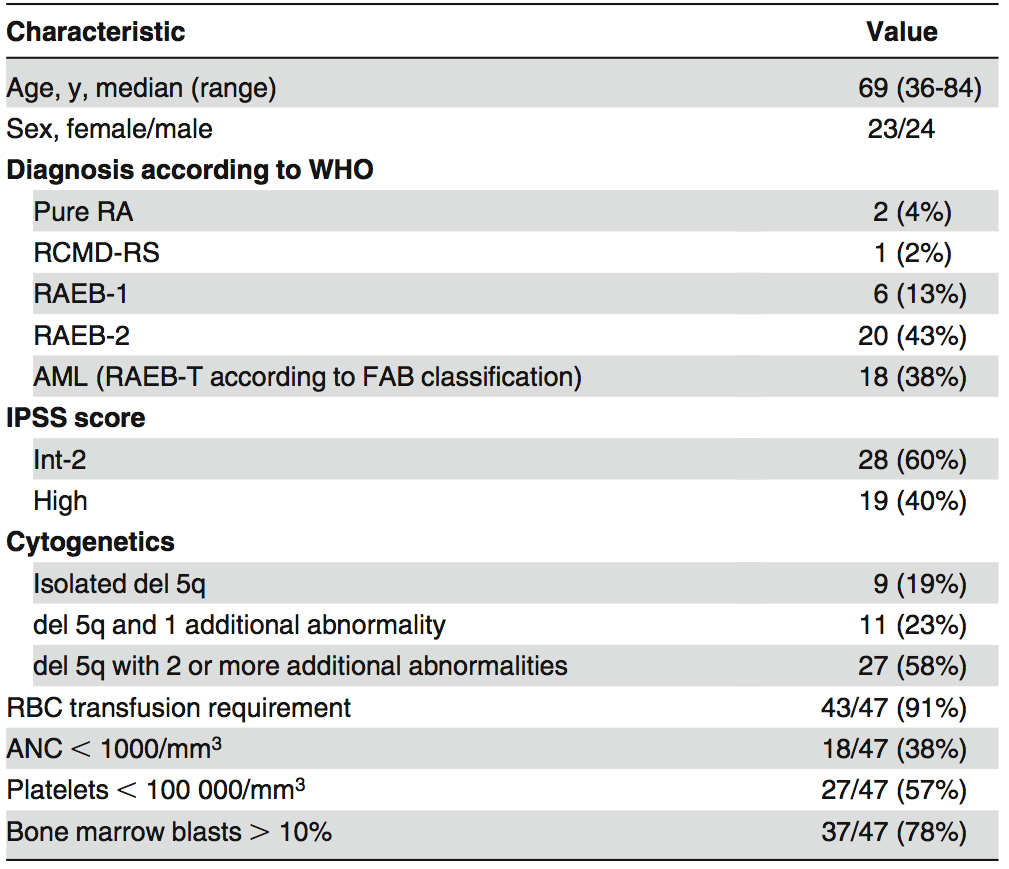 Adès et al. Blood 2009
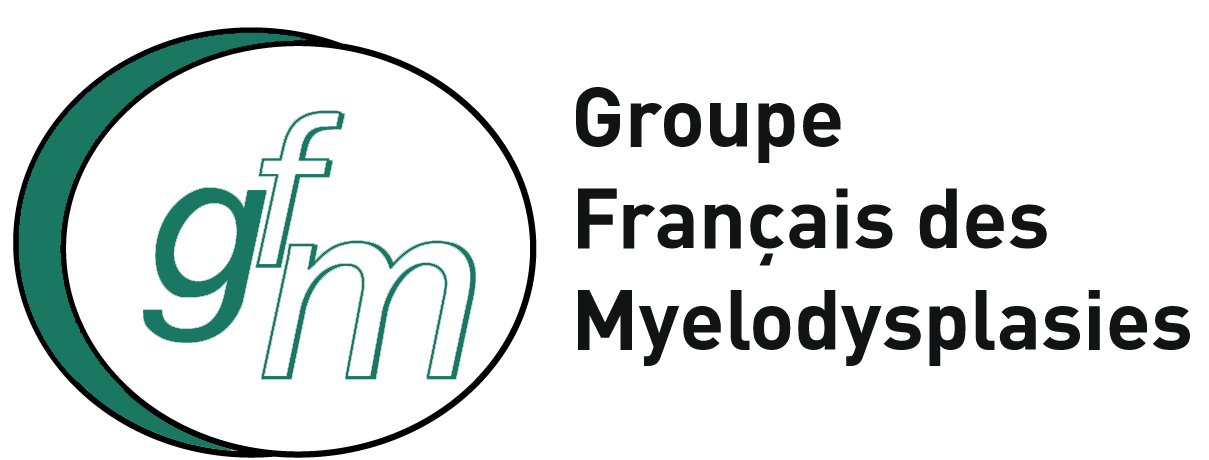 Outcome
Thirteen of the 47 patients (27%) achieved response according to IWG 2006 criteria, including 7 (15%) CR, 2 marrow CR, and 4 erythroid hematologic improvement.
RBC transfusion independence was achieved in 12 patients (25%), including the 7 CR, one of the marrow CR, and the 4 HI-E
Adès et al. Blood 2009
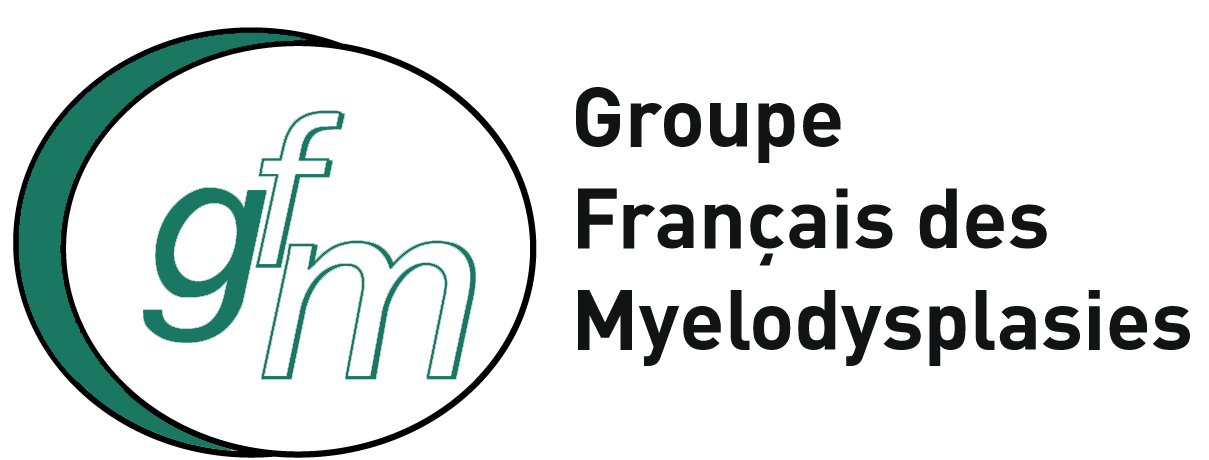 Prognostic factor for CR
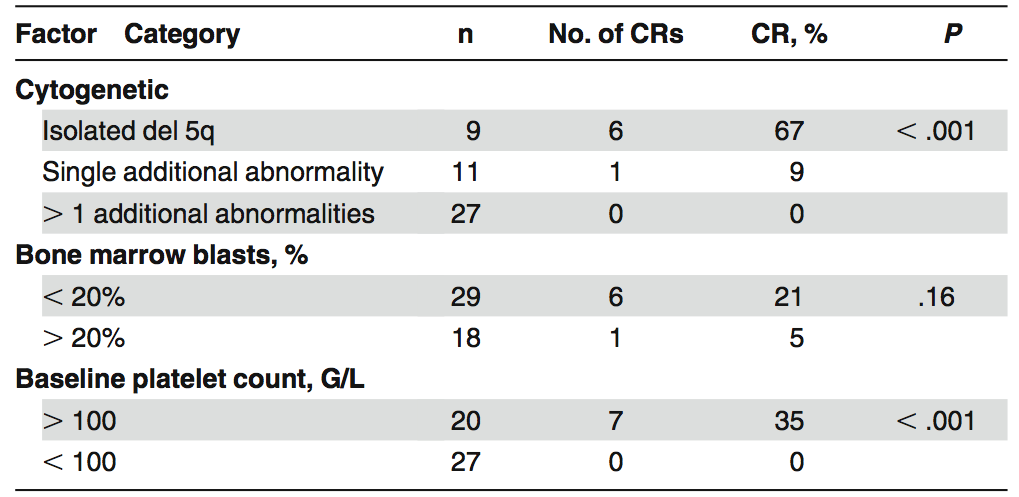 Adès et al. Blood 2009
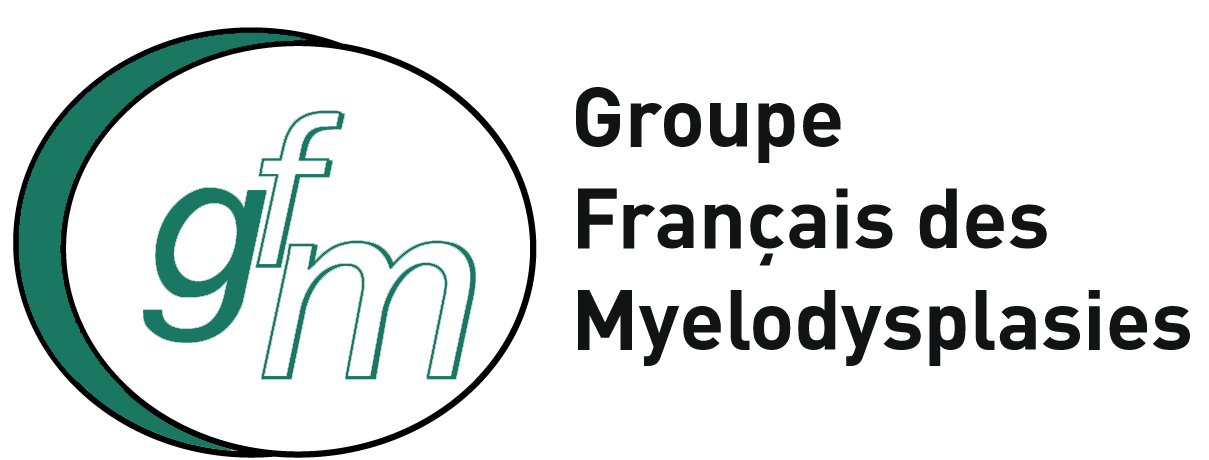 Overall Survival
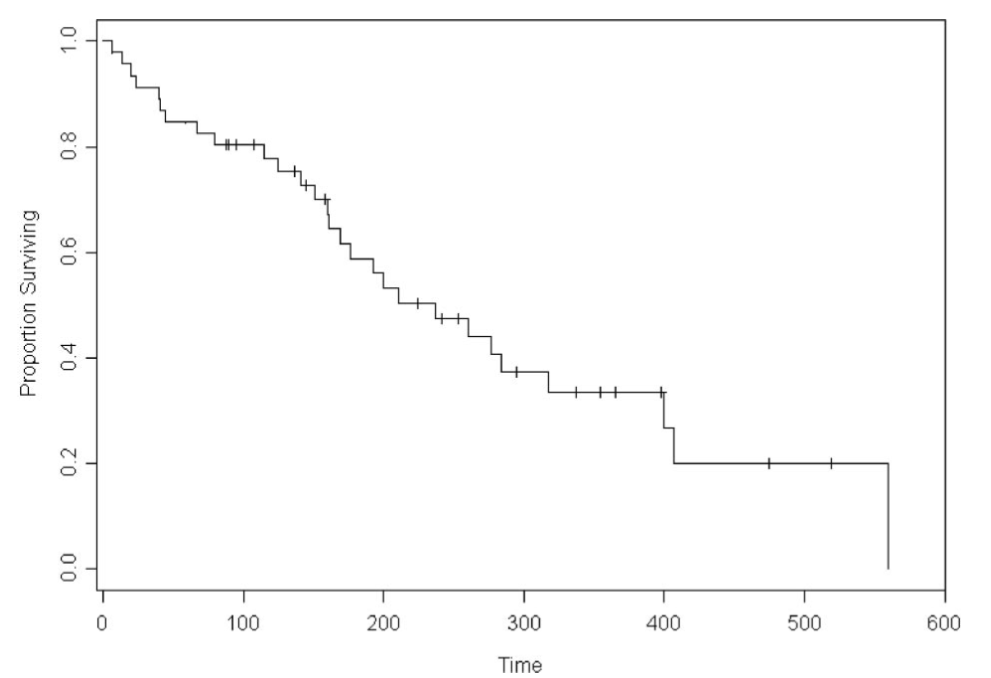 Adès et al. Blood 2009
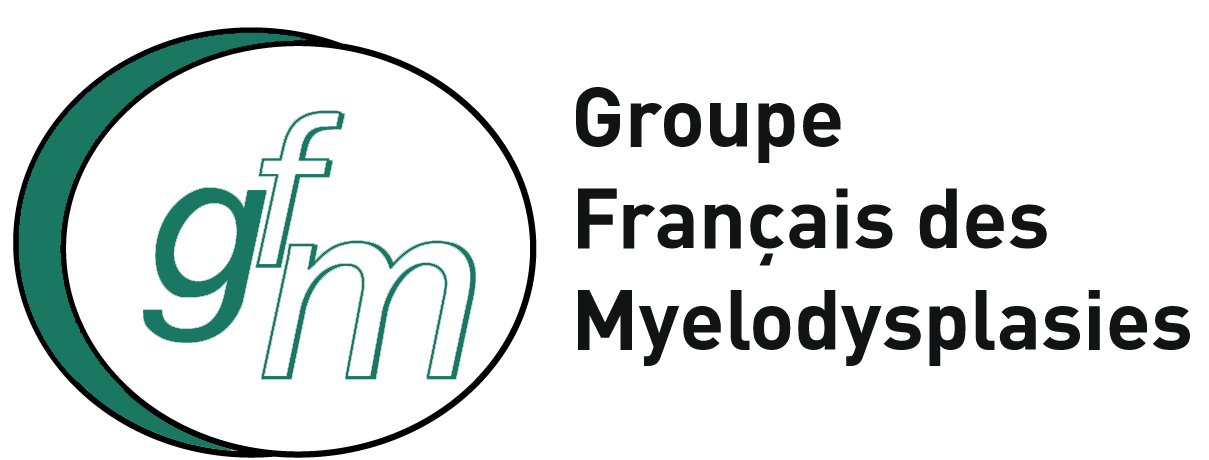 How to improve  outcome?
Role of High dose Chemotherapy ?
Role of Hypomethylating agents ?

Combination therapy?
Len Combined to Intensive CT In AML and Higher Risk MDS with Del 5q Treatment Schedule
Induction Course
monthly consolidations x6
monthly Maintenance
DNR 45 mg/m2 x3
ARAC 200 mg/m2x7
Lenalidomide 10 mg x 21
DNR 45 mg/m2 x1
ARAC 60 mg/m2x 10
Lenalidomide 10 mg x 14
1st Cohort
Lenalidomide 10 mg x 14
DNR 60 mg/m2 x3
ARAC 200 mg/m2x7
Lenalidomide 10 mg x 21
DNR 60 mg/m2 x1
ARAC 60 mg/m2x 10
Lenalidomide 10 mg x 14
2nd Cohort
Lenalidomide 10 mg x 14
Patients
Response
ORR 63%
1.0
0.9
0.8
0.7
0.6
0.5
0.4
0.3
0.2
0.1
0.0
0
5
10
15
20
25
30
35
40
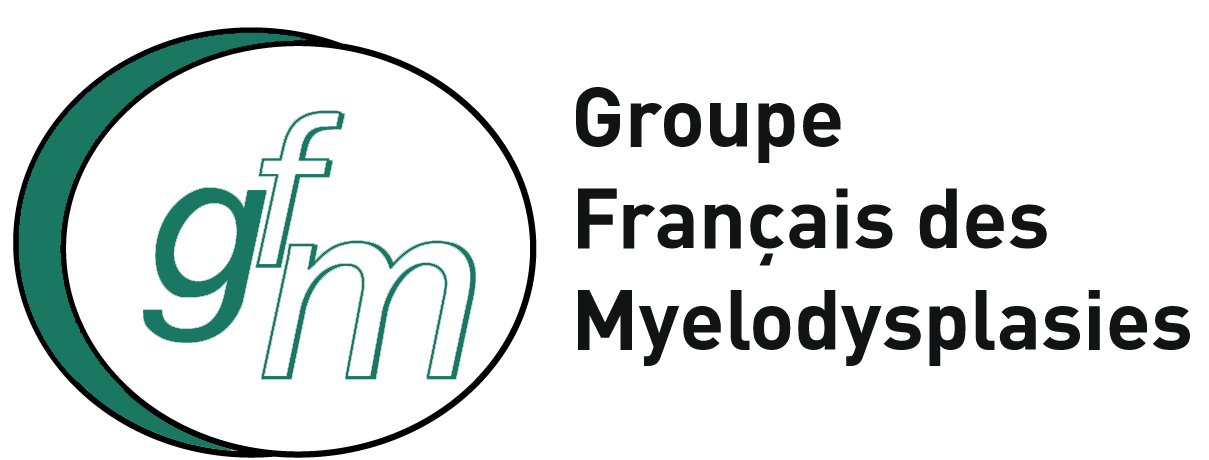 AZA in patients with del5q – AZA001
AZA showed a median OS time of 24.4 months vs 15 months with CCR (p<10-3)
However, in this trial, median survival of the patients with del(5q) was only 11 months in the AZA arm versus 8 in the conventional treatment  arm.
Proportion Surviving
AZA
CCR
Time (months) from Randomization
Fenaux et al, Lancet Oncol 2009
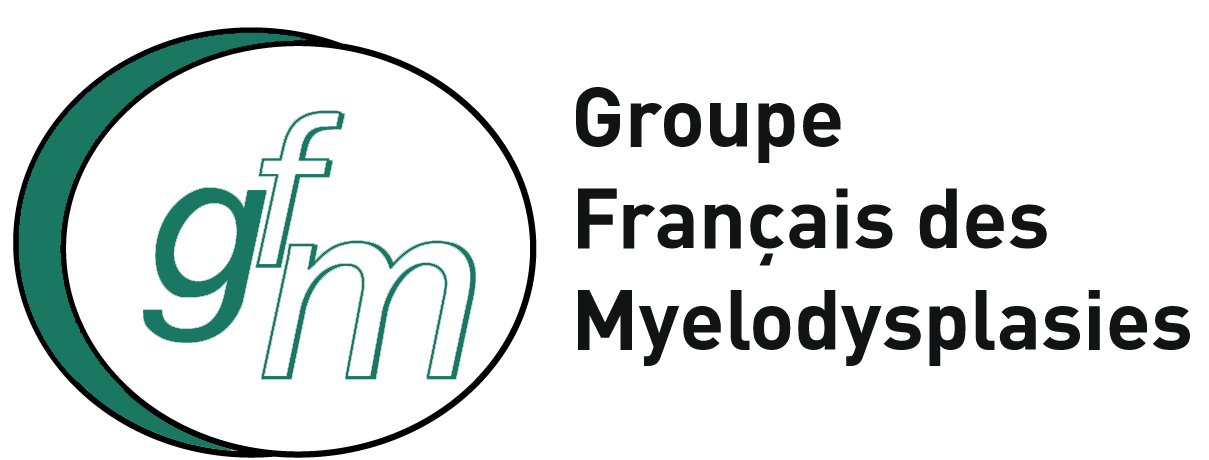 AZA in patients with del5q
Role of Hypomethylating agents
225 pts treated with AZA
47 with del5q (83% had a complex caryotype)
Median OS was 8.9 mo in del5q vs 15.3 in non del5q (p=0.002)
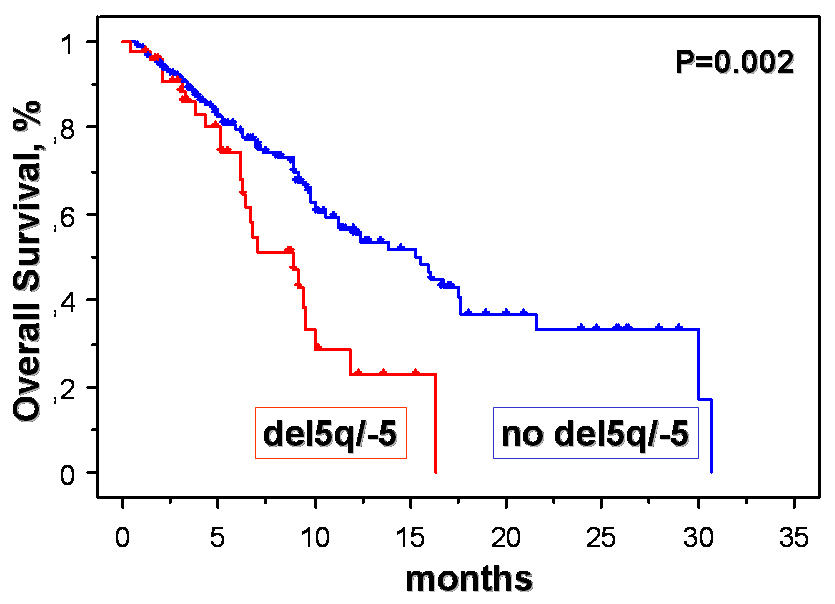 Itzykson et al. ASH 2008
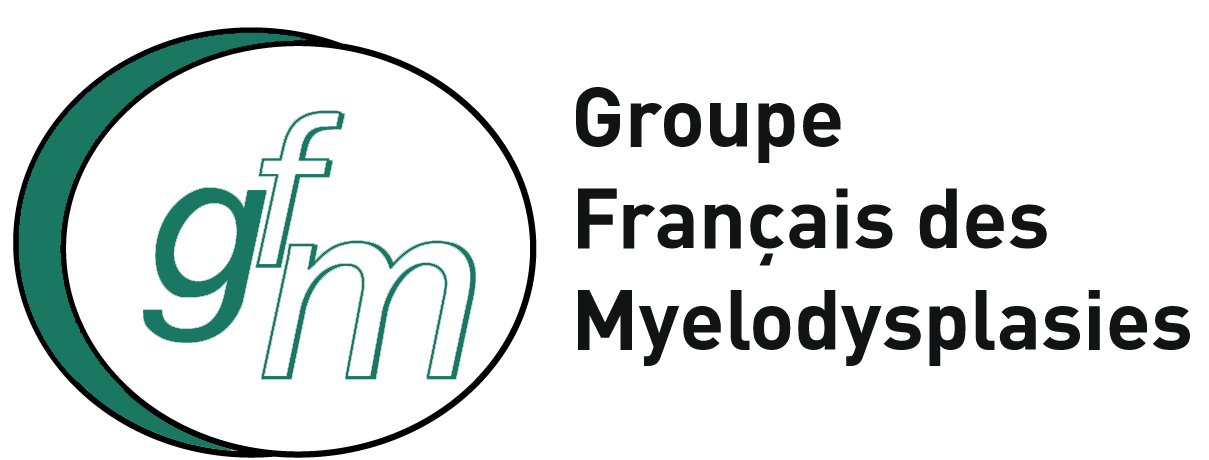 AZA in combination with Lenalidomide
19 pts with higher-risk MDS using a "3+3" dose escalation design
Of the 17 pts evaluable for response, the overall response rate was 71%
No DLTs in any cohort
Sekeres et al. ASH 2008
Cycle 3
Cycle 4
Cycle 1
Cycle 2
5 AZA 50 or 75 mg/m2 x 5 days
5 AZA 50 or 75 mg/m2 x 5 days
5 AZA 75 mg/m2 x 5 days
5 AZA 50 or 75 mg/m2 x 5 days
COHORT 1
Lenalidomide 5 mg/d x 14 days
Lenalidomide 5 mg/d x 14 days
Lenalidomide 5 mg/d x 14 days
Lenalidomide 5 mg/d x 14 days
5 AZA 75 mg/m2 x 5 days
5 AZA 50 or 75 mg/m2 x 5 days
5 AZA 50 or 75 mg/m2 x 5 days
5 AZA 50 or 75 mg/m2 x 5 days
COHORT 2
Lenalidomide 5 mg/d x 21 days
Lenalidomide 5 mg/d x 21 days
Lenalidomide 5 mg/d x 21 days
Lenalidomide 5 mg/d x 21 days
5 AZA 75 mg/m2 x 5 days
5 AZA 50 or 75 mg/m2 x 5 days
5 AZA 50 or 75 mg/m2 x 5 days
5 AZA 50 or 75 mg/m2 x 5 days
COHORT 3
Lenalidomide 10 mg/d x 21 days
Lenalidomide 10 mg/d x 21 days
Lenalidomide 10 mg/d x 21 days
Lenalidomide 10 mg/d x 21 days
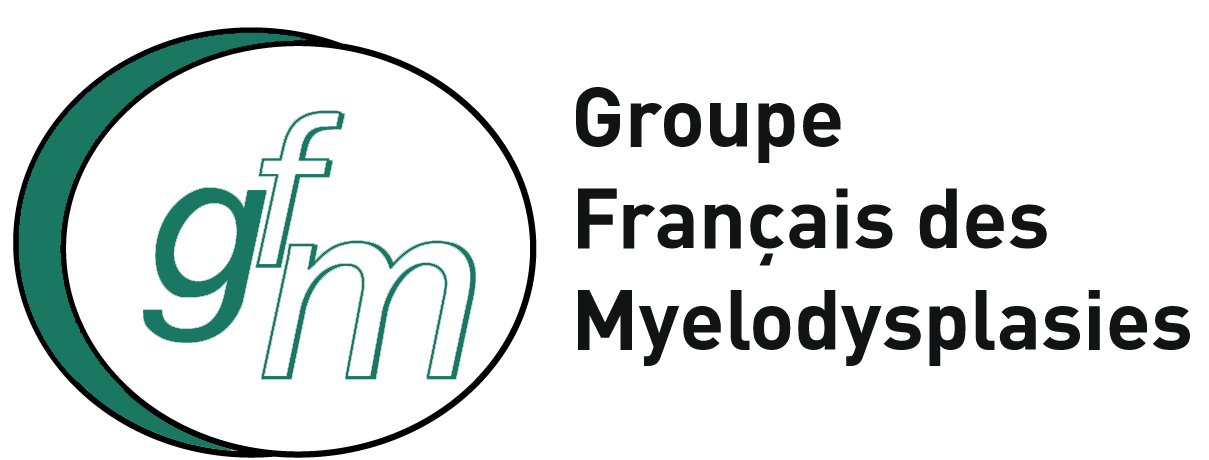 Ongoing trials
A phase 2 study of the efficacy and safety of lenalidomide combined to Azacitidine in intermediate-2-or high risk MDS and  AML with del 5 q31
Adès , ongoing trial
Ongoing trial…
N=11
All with complex caryotype
Elderly patients ( up to 86 years)
Treatment is as expected myelotoxic
… but efficient (3 CR/11 pts after 2 cycles)
Finally…
AZA PLUS Trial
All pts with high risk MDS
Objective: To identify among the combination of AZA and one of 3 drugs (Valproic Acid, Lenalidomide, Idarubicine), those arms whose responses rates after 6 courses in adult high and int-2 MDS (IPSS) will be significantly higher than that of the control arm (Azacitidine alone).
Design of the study
5 AZACYTIDINE 
75 mg/m2 x 7 jours
5 AZACYTIDINE 
75 mg/m2 x 7 jours
All High RISK MDS
IPSS INT_2 or HIGH
R
VALPROIC ACID
4-6 cycles
5 AZACYTIDINE 
75 mg/m2 x 7 jours
REVLIMID
5 AZACYTIDINE 
75 mg/m2 x 7 jours
SAHA